Терроризм –
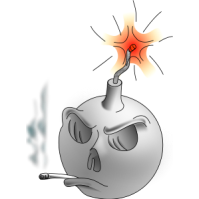 жестокость,
насилие, 
уничтожение, 
разгром…
Террористами 
                  не рождаются. 
                         Ими 
                         становятся.
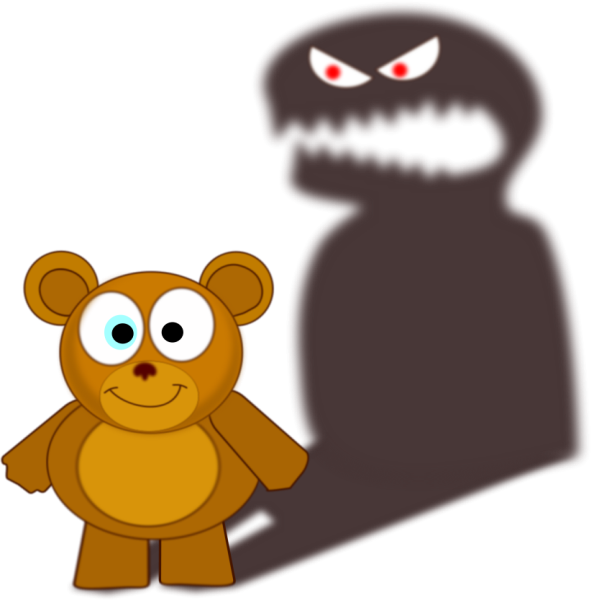 Задумайся…